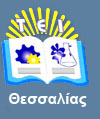 Εισαγωγή στη                     Νοσηλευτική Επιστήμη
Ενότητα 8: Έγγραφη Τεκμηρίωση                              της Νοσηλευτικής Φροντίδας.
Κοτρώτσιου Ευαγγελία, 
Καθηγητής,
Τμήμα Νοσηλευτικής,
T.E.I. Θεσσαλίας
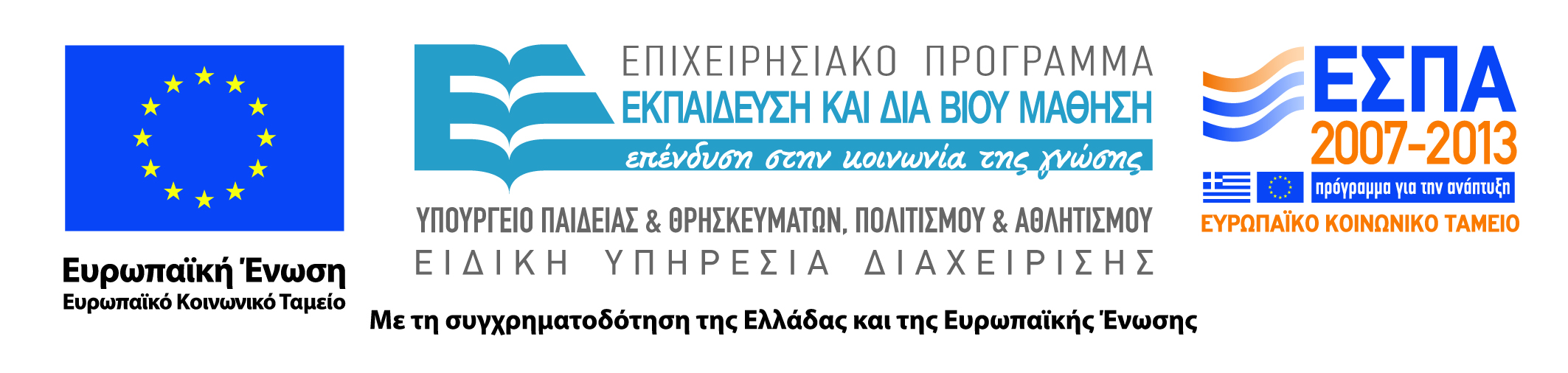 Άδειες Χρήσης
Το παρόν εκπαιδευτικό υλικό υπόκειται σε άδειες χρήσης Creative Commons. 
Για εκπαιδευτικό υλικό, όπως εικόνες, που υπόκειται σε άλλου τύπου άδειας χρήσης, η άδεια χρήσης αναφέρεται ρητώς.
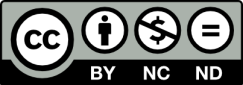 2
Χρηματοδότηση
Το παρόν εκπαιδευτικό υλικό έχει αναπτυχθεί στα πλαίσια του εκπαιδευτικού έργου του διδάσκοντα.
Το έργο υλοποιείται στο πλαίσιο του Επιχειρησιακού Προγράμματος «Εκπαίδευση και Δια Βίου Μάθηση» και συγχρηματοδοτείται από την Ευρωπαϊκή Ένωση (Ευρωπαϊκό Κοινωνικό Ταμείο) και από εθνικούς πόρους.
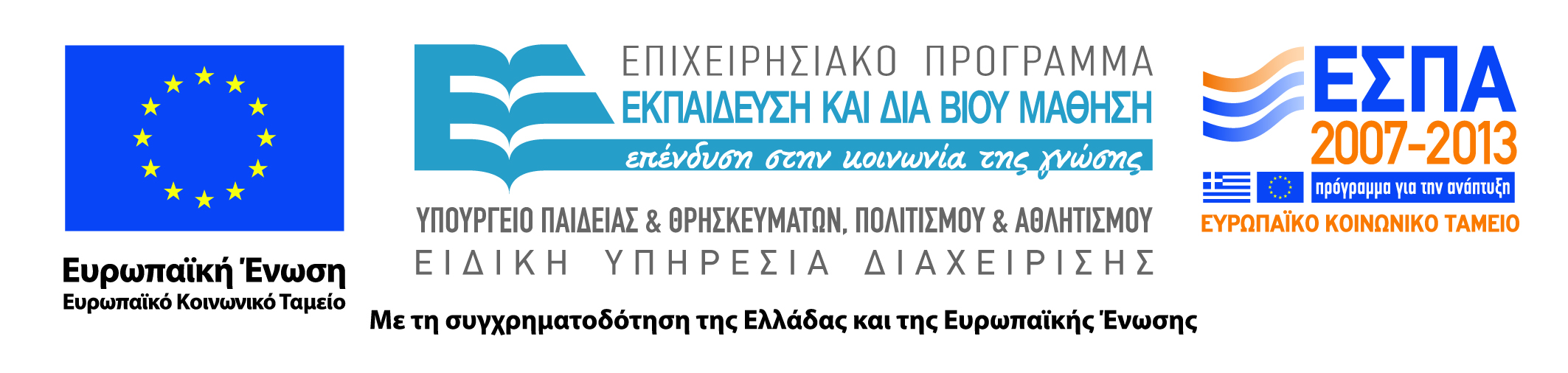 3
Σκοποί  ενότητας
..
.
….
…
…
4
Εισαγωγή στη Νοσηλευτική Επιστήμη
Περιεχόμενα ενότητας
Η Έγγραφη Τεκμηρίωση.
Νοσηλευτική Τεκμηρίωση .
Μέθοδοι καταγραφής.
Εισαγωγή στη Νοσηλευτική Επιστήμη
5
Η Έγγραφη Τεκμηρίωση (α)
Παρέχει ένα γραπτό αρχείο του ιστορικού, της θεραπείας και της αντίδρασης του ασθενή.
Λειτουργεί ως οδηγός για την οικονομική κάλυψη των δαπανών φροντίδας.
Μπορεί να χρησιμοποιηθεί ως αποδεικτικό στοιχείο στο δικαστήριο.
Παρουσιάζει τη χρήση της νοσηλευτικής διεργασίας.
Παρέχει στοιχεία για τις μελέτες διασφάλισης ποιότητας.
Εισαγωγή στη Νοσηλευτική Επιστήμη
6
Η Έγγραφη Τεκμηρίωση (β)
Κάθε άτομο που παρέχει φροντίδα στον ασθενή προσθέτει έγγραφη τεκμηρίωση στο ιατρικό και νοσηλευτικό αρχείο. 

Με την έγγραφη τεκμηρίωση κάθε άτομο που παρέχει φροντίδα, ενημερώνει τα άλλα μέλη της ομάδας υγείας.
Εισαγωγή στη Νοσηλευτική Επιστήμη
7
Στο διάγραμμα τεκμηρίωσης πρέπει να καταγράφονται:
Στοιχεία που υποστηρίζουν τις καταχωρημένες ιατρικές και νοσηλευτικές διαγνώσεις.
Στοιχεία που αποδεικνύουν εάν η θεραπεία είναι επιτυχής ή όχι.
Στοιχεία που θα χρησιμοποιηθούν για ερευνητικούς σκοπούς.
Χρονικό διάστημα νοσηλείας, επεμβάσεις, διαγνωστικές εξετάσεις κ.α.
Εισαγωγή στη Νοσηλευτική Επιστήμη
8
Έγγραφη Τεκμηρίωση
Η έγγραφη τεκμηρίωση, που ονομάζεται και καταγραφή, χρησιμοποιείται προκειμένου να παρακολουθηθεί η εφαρμογή της νοσηλευτικής διεργασίας.
Εισαγωγή στη Νοσηλευτική Επιστήμη
9
Ο νοσηλευτής καταγράφει:
Παρατηρήσεις για την κατάσταση του ασθενή.
Τη Φροντίδα που προσφέρθηκε.
Τη θεραπεία που χορηγήθηκε.
Την απάντηση του ασθενή.
Εισαγωγή στη Νοσηλευτική Επιστήμη
10
Έγγραφη Τεκμηρίωση (αποτελέσματα)
Παρουσιάζει την πρόοδο σε σχέση με τα αναμενόμενα αποτελέσματα , που περιέχονται στο πλάνο φροντίδας.
Χρησιμεύει για λόγους επίβλεψης, προκειμένου να προσδιοριστεί πόσο καλά εργάζεται το προσωπικό.
Παρέχει αποδεικτικά στοιχεία για να διαπιστωθεί εάν τηρούνται τα standards.
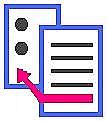 Εισαγωγή στη Νοσηλευτική Επιστήμη
11
Η Έγγραφη Τεκμηρίωση και Η Νοσηλευτική Διεργασία
Εισαγωγή στη Νοσηλευτική Επιστήμη
12
Νοσηλευτική Τεκμηρίωση (α)
Η γραπτή μορφή του προγράμματος νοσηλευτικής διεργασίας παρέχει το πλαίσιο εργασίας για την νοσηλευτική τεκμηρίωση.

Η καταγραφή οργανώνεται βάσει της νοσηλευτικής διάγνωσης ή του προβλήματος.
Εισαγωγή στη Νοσηλευτική Επιστήμη
13
Νοσηλευτική Τεκμηρίωση (β)
Σε κάθε βάρδια καταγράφεται η αρχική αξιολόγηση.
Οι συνήθεις τομείς της αξιολόγησης καταγράφονται στα φύλλα νοσηλείας.
Οι νοσηλευτικές διαγνώσεις εισάγονται στο πλάνο φροντίδας που δημιουργείται αμέσως μετά την ολοκλήρωση της εισαγωγικής αξιολόγησης.
Το πλάνο φροντίδας εξετάζεται και ενημερώνεται κάθε 24 ώρες.
Εισαγωγή στη Νοσηλευτική Επιστήμη
14
Νοσηλευτική Τεκμηρίωση (γ)
Η εφαρμογή της κάθε παρέμβασης καταγράφεται είτε στο φύλλο νοσηλείας , είτε  στις νοσηλευτικές σημειώσεις.
Οι λεπτομέρειες των όσων πραγματοποιήθηκαν καταγράφονται.
Η απάντηση / απόκριση του ασθενή καταγράφεται.
Τα στοιχεία εκτίμησης της παρεχόμενης παρέμβασης καταγράφονται, ώστε να αποδειχθεί εάν έχουν επιτευχθεί τα αναμενόμενα αποτελέσματα.
Εισαγωγή στη Νοσηλευτική Επιστήμη
15
Νοσηλευτική Τεκμηρίωση (δ)
Οι επαγγελματίες του χώρου που παρέχουν άμεση φροντίδα στον ασθενή.
Οι επαγγελματίες του χώρου που συμμετέχουν σε έρευνα.
Οι επαγγελματίες του χώρου που συμμετέχουν στην εκπαίδευση του ασθενή.
Άλλα άτομα κατόπιν έγγραφης συναίνεσης του ασθενή.
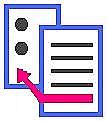 Εισαγωγή στη Νοσηλευτική Επιστήμη
16
Η προστασία του                προσωπικού απορρήτου            του ασθενή είναι πρωταρχικής σημασίας
Εισαγωγή στη Νοσηλευτική Επιστήμη
17
Μέθοδοι καταγραφής
Η προερχόμενη από την πηγή ή αφηγηματική καταγραφή.
Το  αρχείο που είναι προσανατολισμένο στο πρόβλημα.
Η καταγραφή με τη μέθοδο ΡΙΕ.
Η εστιασμένη καταγραφή.
Η καταγραφή με βάση την απόκλιση από το σύνηθες.
Η καταγραφή με τη βοήθεια του ηλεκτρονικού υπολογιστή.
Η διαχείριση περιπτώσεων.
Εισαγωγή στη Νοσηλευτική Επιστήμη
18
1η Μέθοδος καταγραφής
Η προερχόμενη από την πηγή ή αφηγηματική καταγραφή. 

Τα αρχεία ταξινομούνται με βάση την πηγή της πληροφορίας.
Υπάρχουν ξεχωριστά έντυπα για τους νοσηλευτές, τους ιατρούς, τους διαιτολόγους κ.α.
Οι αφηγηματικές σημειώσεις είναι προτάσεις οι οποίες καταγράφονται χωρίς κάποια τυποποιημένη δομή, περιεχόμενο ή μορφή.
Οι αξιολογήσεις είναι συνήθως ανά οργανικό σύστημα.
Τα στοιχεία παρατίθενται με χρονολογική σειρά.
Εισαγωγή στη Νοσηλευτική Επιστήμη
19
Πλεονεκτήματα                                           της αφηγηματικής μεθόδου
Παρέχει πληροφορίες για την κατάσταση του ασθενή και τη φροντίδα με χρονολογική σειρά.
Καταδεικνύει τη βασική κατάσταση του ασθενή για κάθε βάρδια.
Περιλαμβάνει όλες τις πτυχές των βημάτων νοσηλευτικής διεργασίας.
Εισαγωγή στη Νοσηλευτική Επιστήμη
20
Μειονεκτήματα                               της αφηγηματικής μεθόδου
Ενθαρρύνει την καταγραφή των φυσιολογικών και παθολογικών ευρημάτων, κάνοντας δύσκολο το διαχωρισμό των σχετικών από τις άσχετες πληροφορίες.
Απαιτεί παρατεταμένο χρόνο για την καταγραφή από το προσωπικό.
Αποθαρρύνει τη μελέτη όλων των τμημάτων του διαγράμματος, λόγω των μεγάλων σε μήκος περιγραφικών σημειώσεων.
Εισαγωγή στη Νοσηλευτική Επιστήμη
21
2η Μέθοδος καταγραφής
Το  αρχείο που είναι προσανατολισμένο στο πρόβλημα.
Χρησιμοποιείται από τα τέλη της δεκαετίας του 1960.
Η προσοχή εστιάζεται στην κατάσταση του ασθενή και όχι στη φροντίδα.
Η καταγραφή επικεντρώνεται στην προσέγγιση με στόχο την επίλυση των προβλημάτων.
Διευκρινίζεται συνήθως τι πρέπει να γίνει, πως και πότε ώστε να ικανοποιηθούν οι ανάγκες του ασθενή.
Εισαγωγή στη Νοσηλευτική Επιστήμη
22
Βασικά μέρη του συστήματος καταγραφής:
Η Βάση δεδομένων.
Ο κατάλογος με τα προβλήματα.
Το πρόγραμμα.
Οι σημειώσεις προόδου.
Το σκεπτικό εξόδου του ασθενή.
Εισαγωγή στη Νοσηλευτική Επιστήμη
23
SOAP
Subjective data -  υποκειμενικές πληροφορίες.
Objective data– αντικειμενικά στοιχεία.
Assessment data- πληροφορίες αξιολόγησης.
Plan – πλάνο νοσηλευτικής φροντίδας.
Εισαγωγή στη Νοσηλευτική Επιστήμη
24
SOAPIE  -  SOAPIER
Implementation – Εφαρμογή.
Evaluation – Εκτίμηση.
Revision  - Επανεξέταση.
Εισαγωγή στη Νοσηλευτική Επιστήμη
25
Πλεονεκτήματα
Η προσοχή είναι εστιασμένη στους ασθενείς και τα προβλήματά τους.
Διευκολύνει την προσέγγιση του ασθενή προς την κατεύθυνση της επίλυσης προβλημάτων.
Βελτιώνει την ύπαρξη συνέχειας στη φροντίδα και την επικοινωνία διατηρώντας τα σχετικά στοιχεία που σχετίζονται με ένα πρόβλημα.
Επιτρέπει τον εύκολο έλεγχο των αρχείων των ασθενών κατά την εκτίμηση της απόδοσης του προσωπικού ή της ποιότητας της φροντίδας του ασθενή.
Απαιτεί τη διαρκή εκτίμηση και επανεξέταση του προγράμματος φροντίδας.
Ενισχύει την εφαρμογή της νοσηλευτικής διεργασίας.
Εισαγωγή στη Νοσηλευτική Επιστήμη
26
Μειονεκτήματα
Δεν τηρείται η χρονολογική σειρά στην καταγραφή.
Είναι πιο δύσκολο να παρακολουθείται η εξέλιξη της κατάστασης του ασθενή.
Τα στοιχεία τεμαχίζονται εξαιτίας του μεγάλου αριθμού των φύλλων νοσηλείας που απαιτούνται.
Εισαγωγή στη Νοσηλευτική Επιστήμη
27
3η Μέθοδος καταγραφής
Η καταγραφή με τη μέθοδο ΡΙΕ.
Problem identification – Αναγνώριση του προβλήματος.
Interventions – Παρεμβάσεις.
Evaluation – Εκτίμηση.
Αυτός ο τύπος καταγραφής ακολουθεί τη νοσηλευτική διεργασία και χρησιμοποιεί τις νοσηλευτικές διαγνώσεις , ενώ τοποθετεί το πρόγραμμα φροντίδας μέσα στις νοσηλευτικές σημειώσεις προόδου.
Εισαγωγή στη Νοσηλευτική Επιστήμη
28
Χαρακτηριστικά Στοιχεία
Οι νοσηλευτικές διαγνώσεις καταχωρούνται σε έναν κατάλογο προβλημάτων (Ρ) και κάθε σημείωση καταγραφής σημειώνεται με τον αριθμό του προβλήματος και τον τίτλο.
Η ημερήσια αξιολόγηση καταχωρείται σε ειδικά φύλλα και αποφεύγεται η επανάληψη πληροφοριών.
Οι παρεμβάσεις που πραγματοποιούνται καταχωρούνται κάτω από το Ι.
Τα αποτελέσματα των παρεμβάσεων εκτιμούνται και καταχωρούνται κάτω από το Ε.
Όταν τα στοιχεία από την αξιολόγηση είναι παθολογικά , προστίθεται ένα Α.
Εισαγωγή στη Νοσηλευτική Επιστήμη
29
4η Μέθοδος καταγραφής
Η εστιασμένη καταγραφή.
Η εστιασμένη καταγραφή κατευθύνεται προς : 
Μία  νοσηλευτική διάγνωση (πόνος).
Ένα  πρόβλημα του ασθενή (έλκος).
Μία  ανησυχία (μειωμένη πρόσληψη τροφής).
Ένα κλινικό σημείο (πυρετός).
Ένα σύμπτωμα (άγχος).
Ένα περιστατικό (επιστροφή από επέμβαση).
Εισαγωγή στη Νοσηλευτική Επιστήμη
30
DAR
Data  - Στοιχεία.
Action – Ενέργεια.
Response – Απάντηση.
Εισαγωγή στη Νοσηλευτική Επιστήμη
31
Πλεονεκτήματα
Είναι μέθοδος συμβατή με τη χρήση της νοσηλευτικής διεργασίας.
Η εστίαση δεν περιορίζεται μόνο στα προβλήματα του ασθενή ή στις νοσηλευτικές διαγνώσεις.
Εισαγωγή στη Νοσηλευτική Επιστήμη
32
5η Μέθοδος καταγραφής
Η καταγραφή με βάση την απόκλιση από το σύνηθες.

Αναπτύχθηκε  το 1980. 
Στόχος: να συντομεύσουν οι μεγάλες περιγραφικές καταγραφές και να μειωθεί η επανάληψη των στοιχείων.
Ο νοσηλευτής καταγράφει μόνο τα μη φυσιολογικά ευρήματα ή τις αντιδράσεις  οι οποίες σχετίζονται με τις νοσηλευτικές διαγνώσεις που περιέχονται στο πλάνο φροντίδας.
Εισαγωγή στη Νοσηλευτική Επιστήμη
33
Χαρακτηριστικά
Μία εκτενής σημείωση καταγράφεται μόνο όταν δεν καλύπτει την κατάσταση που περιγράφει η τυποποιημένη διατύπωση που υπάρχει στη φόρμα.
Διαφορετικά είναι απαραίτητη μόνο μία υπογραφή.
Η καταγραφή με βάση την εξαίρεση θεωρεί ότι εάν δεν έχει καταγραφεί το αντίθετο, όλοι οι κανόνες και τα πρωτόκολλα έχουν ακολουθηθεί και όλες οι τιμές αξιολόγησης ήταν μέσα στα αποδεκτά όρια.
Εισαγωγή στη Νοσηλευτική Επιστήμη
34
Πλεονεκτήματα
Τονίζει τα παθολογικά στοιχεία και τις τάσεις του ασθενή.
Μειώνει το χρόνο της περιγραφικής ανάλυσης.
Ελαχιστοποιεί την ύπαρξη επαναλήψεων στην καταγραφή.
Εισαγωγή στη Νοσηλευτική Επιστήμη
35
Μειονεκτήματα
Απαιτεί τη δημιουργία λεπτομερών πρωτοκόλλων και κανόνων.
Απαιτεί την επανεκπαίδευση του προσωπικού στη χρήση μη οικείων μεθόδων διατήρησης αρχείων και καταχώρησης.
Οι νοσηλευτές συνηθίζουν τόσο πολύ να μην καταγράφουν, ώστε καμιά φορά παραλείπονται σημαντικά στοιχεία.
Εισαγωγή στη Νοσηλευτική Επιστήμη
36
6η Μέθοδος καταγραφής
Η καταγραφή με τη βοήθεια του ηλεκτρονικού υπολογιστή.

Ηλεκτρονικός υπολογιστής στο θάλαμο του ασθενή.
Ηλεκτρονικό σημειωματάριο.
Υπάρχουν διαφοροποιήσεις στα ηλεκτρονικά συστήματα καταγραφής.
Εισαγωγή στη Νοσηλευτική Επιστήμη
37
Χαρακτηριστικά
Μερικά συστήματα αποδίδουν ένα φύλλο νοσηλείας με τις αναμενόμενες παρεμβάσεις και ο νοσηλευτής σημειώνει όσες παρεμβάσεις πραγματοποιήθηκαν και γράφει ένα περιγραφικό σημείωμα με άλλες σημαντικές πληροφορίες. 
Άλλα συστήματα χρησιμοποιούν τη μορφή καταχώρησης που είναι προσανατολισμένη στο πρόβλημα και διαμορφώνουν έναν κατάλογο προβλημάτων με σειρά προτεραιότητας. 
Ο νοσηλευτής κατασκευάζει το πλάνο φροντίδας επιλέγοντας διαγνώσεις, αναμενόμενα αποτελέσματα, νοσηλευτικές παρεμβάσεις.
Εισαγωγή στη Νοσηλευτική Επιστήμη
38
Πλεονεκτήματα
Αυτόματη καταγραφή της ημερομηνίας και ώρας της σημείωσης.
Οι σημειώσεις είναι ευκρινείς και ευανάγνωστες.
Ταχύτατη επικοινωνία μεταξύ τμημάτων.
Ακριβείς πληροφορίες, διότι τα δεδομένα εισάγονται αμέσως μετά την αξιολόγηση ή την εφαρμογή της θεραπείας.
Είναι οικονομικά αποδοτική διότι εξοικονομείται σημαντικός χρόνος για το νοσηλευτικό προσωπικό.
Τα ηλεκτρονικά αρχεία μπορεί να ανακτηθούν πολύ γρήγορα.
Η αποζημίωση για τις υπηρεσίες που έχουν αποδοθεί είναι ταχύτερη και πιο ολοκληρωμένη επειδή είναι πιο ολοκληρωμένη και ακριβής η καταγραφή.
Εισαγωγή στη Νοσηλευτική Επιστήμη
39
Μειονεκτήματα
Η ασφάλεια και η εμπιστευτικότητα των αρχείων κρύβει δυσκολίες επειδή απαιτείται ένα πολύπλοκο σύστημα ασφάλειας προκειμένου να αποφευχθεί η μη εξουσιοδοτημένη πρόσβαση στα αρχεία των ασθενών.
Τα αρχικά έξοδα είναι αρκετά μεγάλα διότι πρέπει να αγοραστούν πολλά τερματικά και ένα κατάλληλο δίκτυο .
Είναι σημαντικό το κόστος εκπαίδευσης του προσωπικού στη λειτουργία του συστήματος.
Ο χρόνος που ο υπολογιστής είναι εκτός λειτουργίας μπορεί να δημιουργήσει προβλήματα στα δεδομένα, στην πρόσβαση και στη μεταφορά των πληροφοριών.
Εισαγωγή στη Νοσηλευτική Επιστήμη
40
7η Μέθοδος καταγραφής
Διαχείριση περιπτώσεων (Case Management).
Δίνει έμφαση στην ποιότητα και στο κόστος αποτελεσματικότητας της φροντίδας.
Χρησιμοποιεί μια πολύ-πειθαρχική προσέγγιση στη σχεδίαση και καταγραφή της φροντίδας του ασθενή, χρησιμοποιώντας την  κριτική σκέψη. 
Είναι χρήσιμο για τον προσδιορισμό των καθημερινών αποτελεσμάτων φροντίδας, που αναμένονται από  συγκεκριμένες ομάδες ασθενών, μετά από συγκεκριμένες παρεμβάσεις οι οποίες λαμβάνουν χώρα κάθε μέρα.
Εισαγωγή στη Νοσηλευτική Επιστήμη
41
Χαρακτηριστικά
Ενσωματώνει διαγράμματα και πίνακες. 
Οι σημειώσεις για την εξέλιξη του ασθενή καταγράφονται σε πίνακες όπου σημειώνονται μόνον οι εξαιρέσεις. 
Εάν επιτευχθούν οι στόχοι δε χρειάζεται επιπλέον τεκμηρίωση. 
Το μοντέλο αυτό προάγει την ομαδική συνεργασία ανάμεσα στα μέλη της θεραπευτικής ομάδας, βοηθά στη μείωση του χρόνου παραμονής και στην αποτελεσματική χρήση του χρόνου.
Εισαγωγή στη Νοσηλευτική Επιστήμη
42
Βιβλιογραφία
Εισαγωγή στη Νοσηλευτική Επιστήμη
43
Τέλος Ενότητας
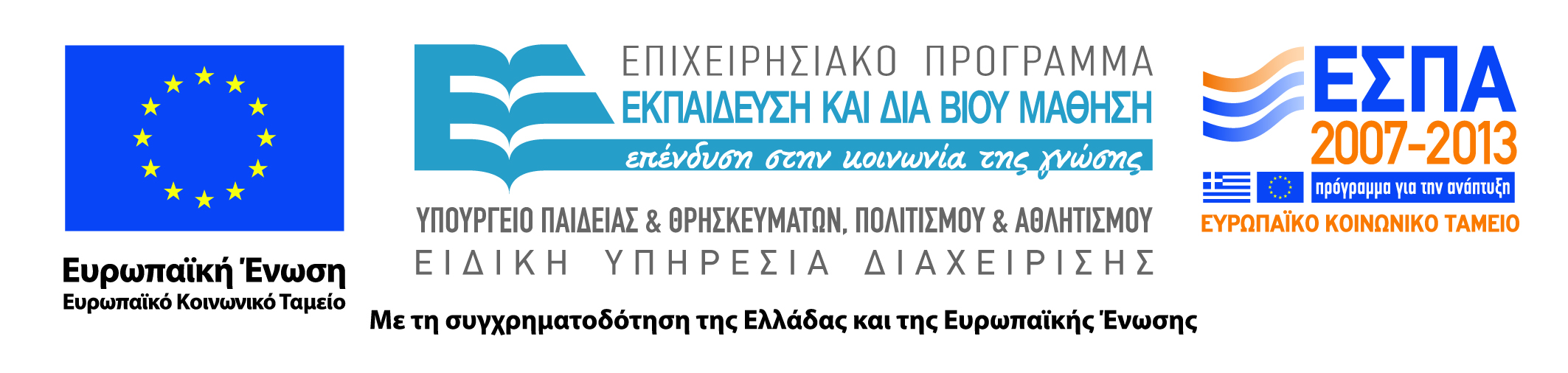 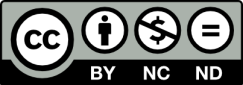